Check out thisMRC STTRONGGrant Recipient
Insert Picture 
Here
Insert Awardee Name

Insert Project Title
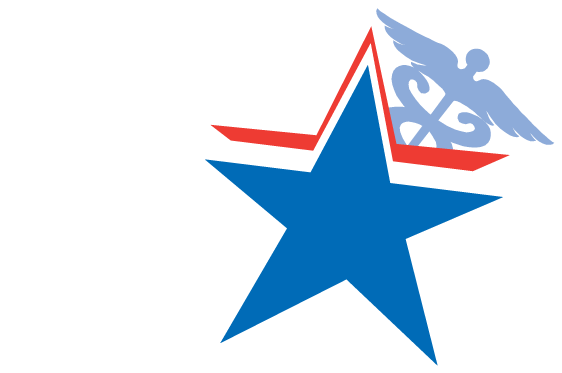 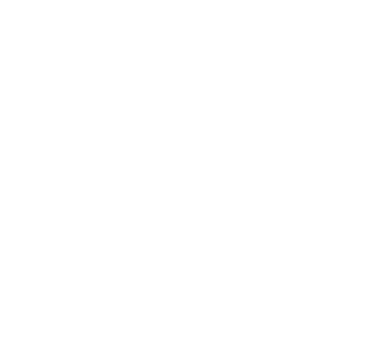 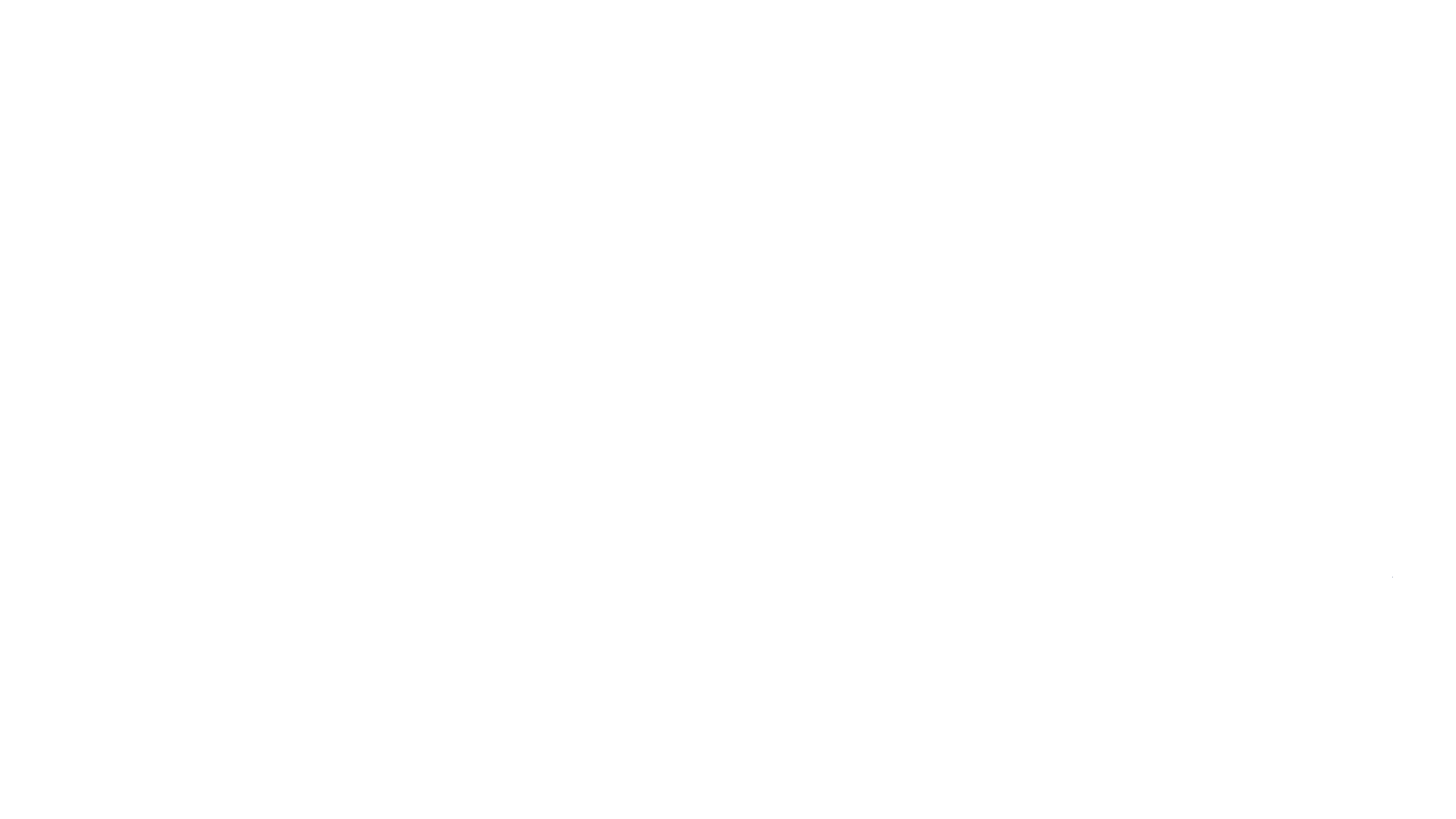